MENGUASAILAYOUT MANAGER
Oleh: Wahyu Nurjaya WK, S.T., M.Kom.
CATATAN
SALAH SATU HAL YANG MENARIK DI JAVA ADALAH FASILITAS LAYOUT MANAJER/MANAJEMEN TAMPILAN DALAM MENGELOLA FORM/KONTAINER.
KONTAINER ADALAH OBJEK YANG MEMILIKI JENDELA, SEPERTI FORM, PANEL, SCROLL PANE DAN LAIN-LAIN.
SETIAP KONTAINER MEMPUNYAI SEBUAH LAYOUT MANAGER YANG MENGIMPLEMENTASIKAN INTERFACE LAYOUT MANAGER.
POKOK MATERI
BORDER LAYOUT
FLOW LAYOUT
GRID LAYOUT
CARD LAYOUT
GRIDBAG LAYOUT
BOX LAYOUT
KOMBINASI LAYOUT
BORDER LAYOUT
Fitur ini menyusun komponen-komponen dari sebuah kontainer dalam wilayah yang dinamai North (utara), South (selatan), East (timur), West (barat) Center (tengah), First (pertama), Before (sebelum), After (setelah), dan Last (terakhir).
PROYEK BORDER LAYOUT
Buat proyek baru (Projects: Java Application).
Lokasi Proyek simpan di Foder Anda.
Nama Proyek ProyekBorderLayout
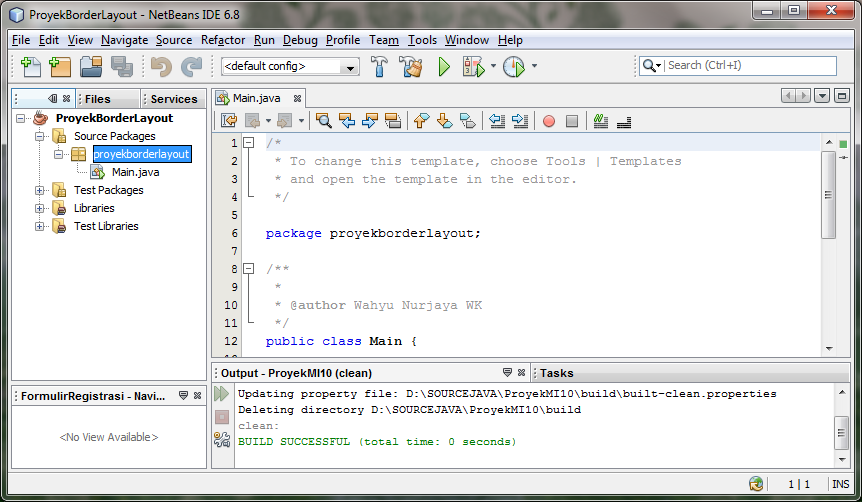 PROYEK BORDER LAYOUT
Buatlah Form baru (gunakan: JFrame Form).
Nama Kelas Form ini: KelasBorderLayout.
Aktifkan Palette Swing Control.
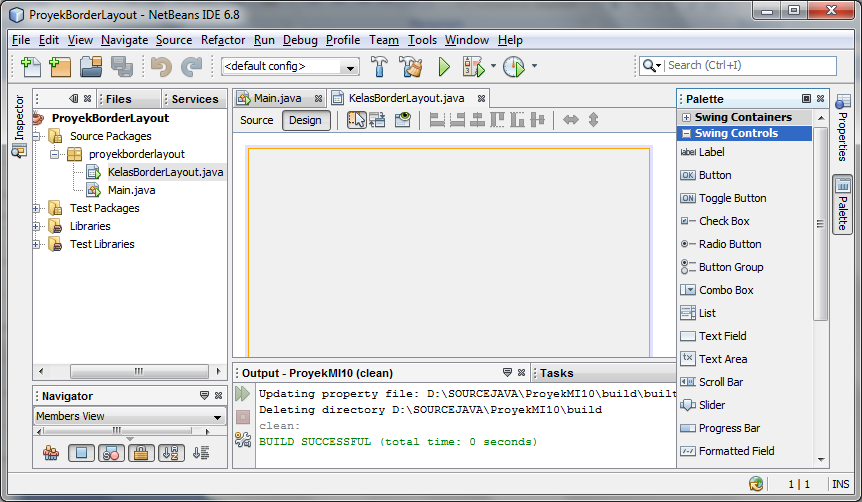 PROYEK BORDER LAYOUT
Masuk ke jendela Inspector  Pilih JFrame   Klik Kanan  Pilih Layout  BorderLayout
Atau: klik kanan pada Form  Pilih Layout  BorderLayout
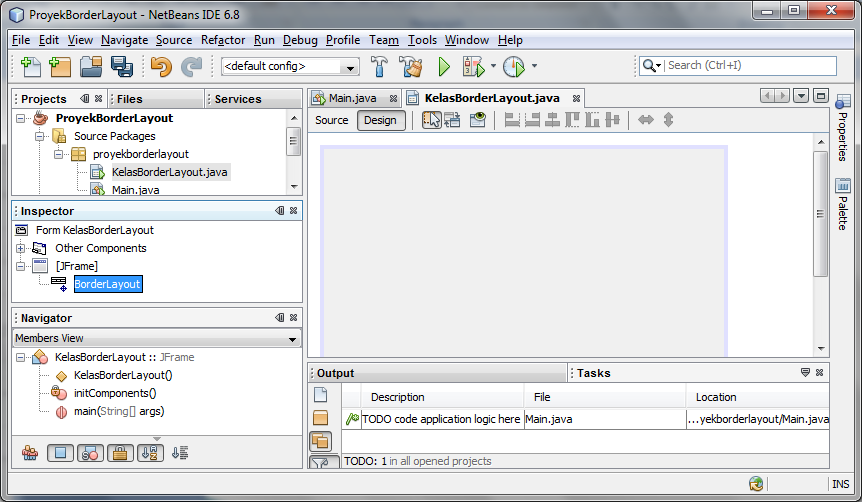 PROYEK BORDER LAYOUT
Gunakan Jendela Pallete Swing Control untuk menampilkan objek-objek kontrol yang akan kita gunakan di Form.
Pilih JButton, layangkan ke Form Anda perlahan mulai dari sebelah atas, kiri, bawah, kanan, dan tengah. Anda akan mendapati lokasi yang disebut dengan area North, South, East, West dan Center.
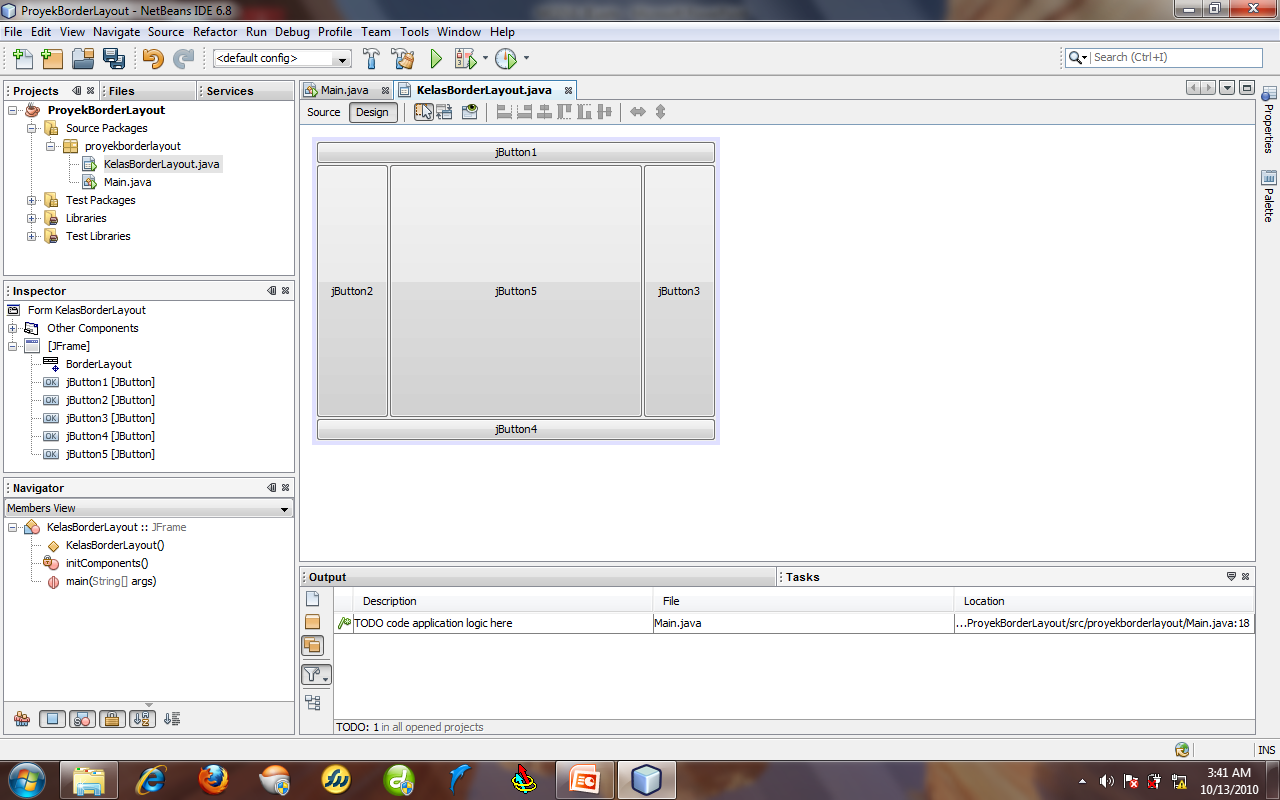 PROYEK BORDER LAYOUT
Cara lain menentukan perubahan posisi JButton, aktifkan jendela Properties  klik JButton  pilih kelompok Layout pada Properties  Direction  pilih posisi
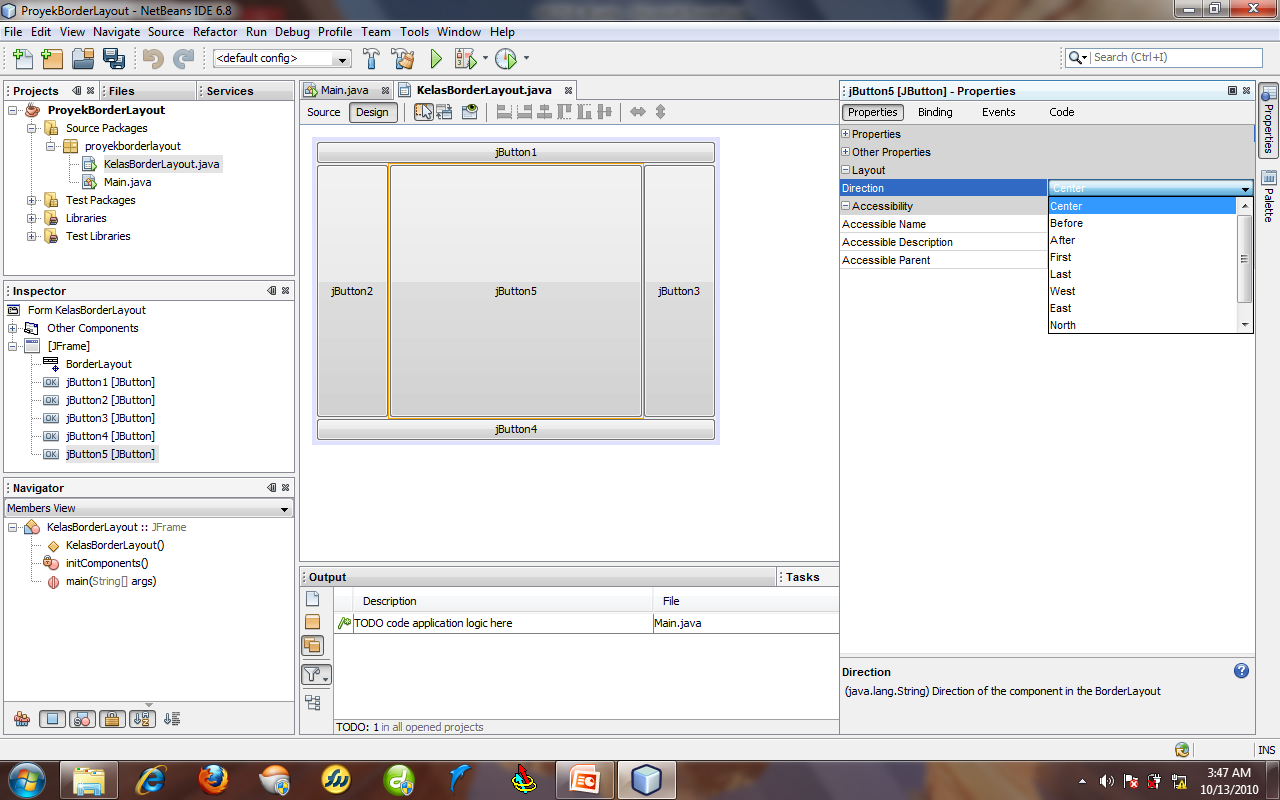 PROYEK BORDER LAYOUT
Tampilkan KelasBorderLayout melalui Main.java
Tambahkan source code pada Main.java sebagai berikut:



Output yang diharapkan sebagai berikut:
//TODO code application logic here
KelasBorderLayout border = new KelasBorderLayout();
border.setVisible(true);
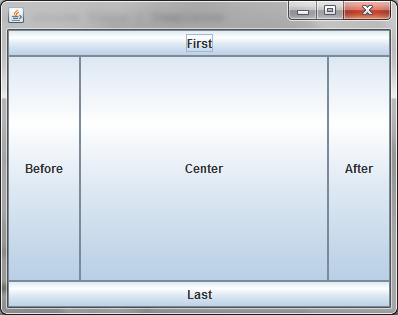 FLOW LAYOUT
CARA KERJA FITUR INI YAITU MENYUSUN/MELETAKKAN KOMPONEN-KOMPONEN/OBJEK-OBJEK DALAM BARIS-BARIS DARI KIRI KE KANAN DAN KEMUDIAN DARI ATAS KE BAWAH MENGGUNAKAN UKURAN ASAL/ASLI SETIAP KOMPONEN, YANG TERSIMPAN DALAM PROPERTI preferredSize.
FLOW LAYOUT MEMBARISKAN SEBANYAK MUNGKIN KOMPONEN YANG DIA MAMPU KE DALAM SATU BARIS, BARU KEMUDIAN BERPINDAH KE BARIS BARU.
BIASANYA FLOW LAYOUT DIGUNAKAN UNTUK MENYUSUN TOMBOL-TOMBOL PADA SEBUAH PANEL.
DALAM JAVA AWT, SEMUA ALL PANEL (TERMASUK APPLET) MENGGUNAKAN FLOW LAYOUT SECARA DEFAULT.
PROYEK FLOW LAYOUT
Buat proyek baru (Projects: Java Application).
Lokasi Proyek simpan di Foder Anda.
Nama Proyek ProyekFlowLayout
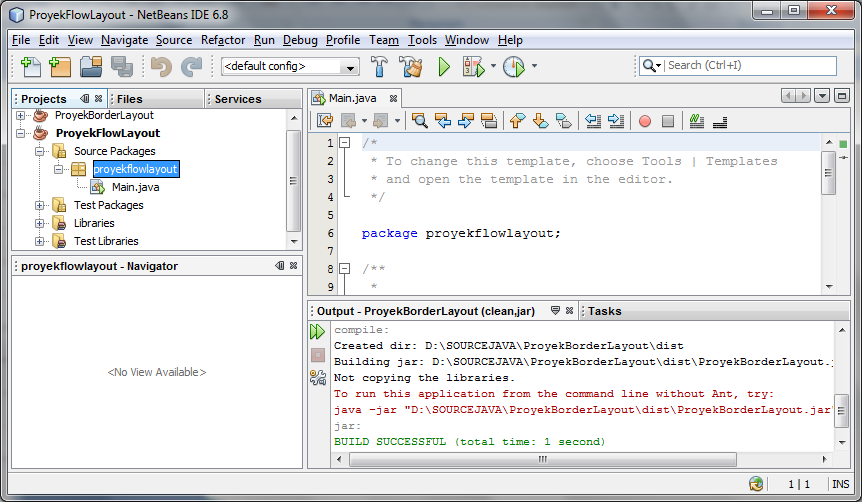 PROYEK FLOW LAYOUT
Buatlah Form baru (gunakan: JFrame Form).
Nama Kelas Form ini: KelasFlowLayout.
Aktifkan Palette Swing Control.
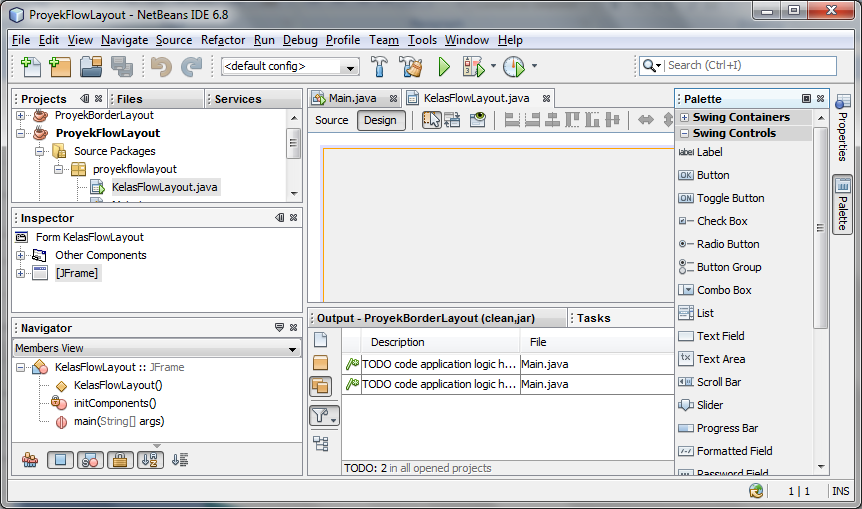 PROYEK FLOW LAYOUT
Masuk ke jendela Inspector  Pilih JFrame   Klik Kanan  Pilih Layout  FlowLayout
Atau: klik kanan pada Form  Pilih Layout  FlowLayout
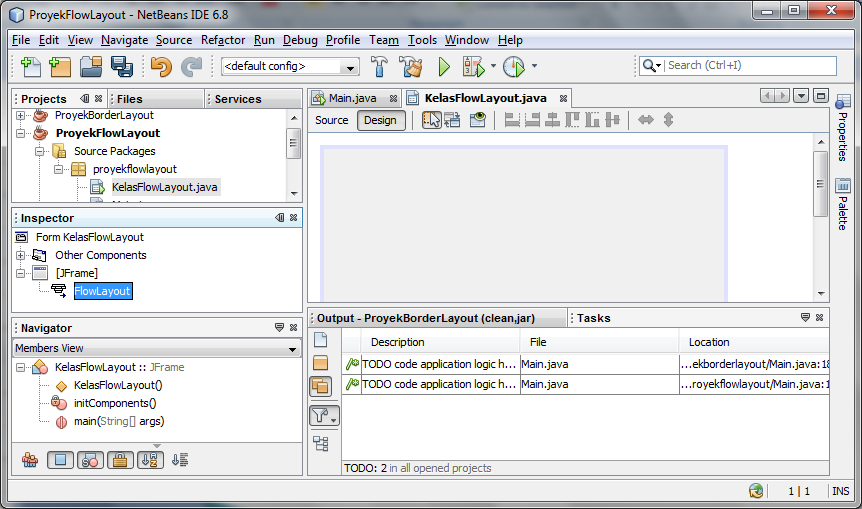 PROYEK FLOW LAYOUT
Tambahkan 3 buah JButton, 1 buah JTextField, 1 buah JComboBox dan 1 buah JRadioButton
Tambahkan souce code pada Main.java sebagai berikut:



Kompilasi program Anda sehingga output yang diharapkan sebagai berikut:
//TO DO code application logic here
KelasFlowLayout  flow = new KelasFlowLayout();
flow.setVisible(true);
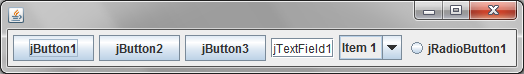 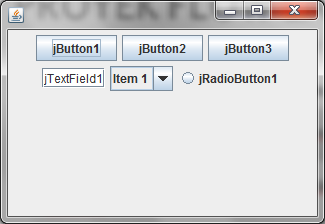 GRID LAYOUT
CARA KERJA: MENEMPATKAN KOMPONEN KE DALAM KOTAK-KOTAK SEL DALAM BARIS DAN KOLOM.
GRID LAYOUT MEMPERBESAR SETIAP KOMPONEN UNTUK MEMENUHI RUANG YANG TERSEDIA DI DALAM SATU SEL.
SETIAP SEL MEMILIKI UKURAN YANG SAMA DAN KOTAK-KOTAKNYA SERAGAM.
KETIKA KITA MERUBAH UKURAN KONTAINER MAKA GRID LAYOUT AKAN IKUT BERUBAH.
PROYEK GRID LAYOUT
Buat proyek baru (Projects: Java Application).
Lokasi Proyek simpan di Foder Anda.
Nama Proyek ProyekGridLayout
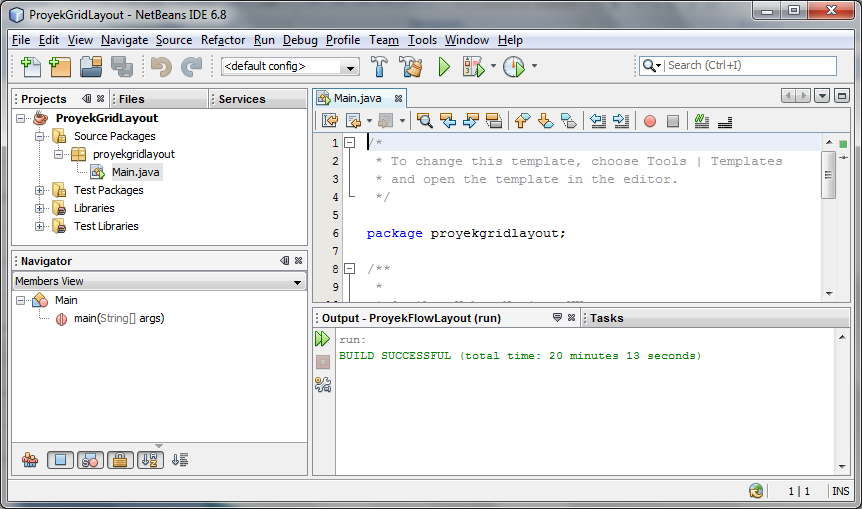 PROYEK GRID LAYOUT
Buatlah Form baru (gunakan: JFrame Form).
Nama Kelas Form ini: KelasGridLayout.
Aktifkan Palette Swing Control.
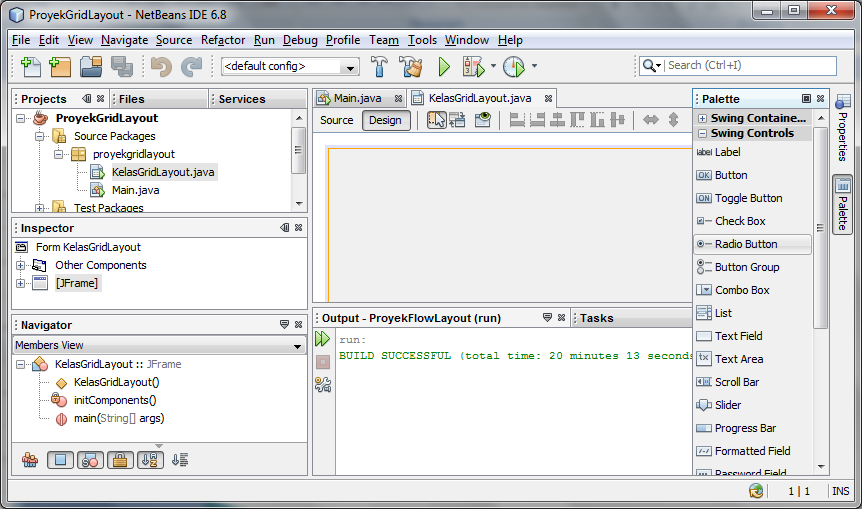 PROYEK GRID LAYOUT
Masuk ke jendela Inspector  Pilih JFrame   Klik Kanan  Pilih Layout  GridLayout
Atau: klik kanan pada Form  Pilih Layout  GridLayout
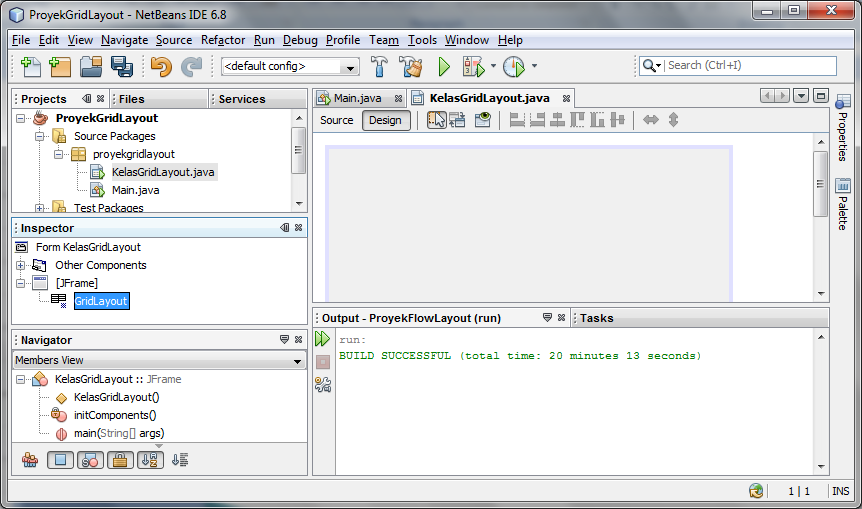 PROYEK GRID LAYOUT
Tambahkan 2 buah JTextField, 2 buah JButton.
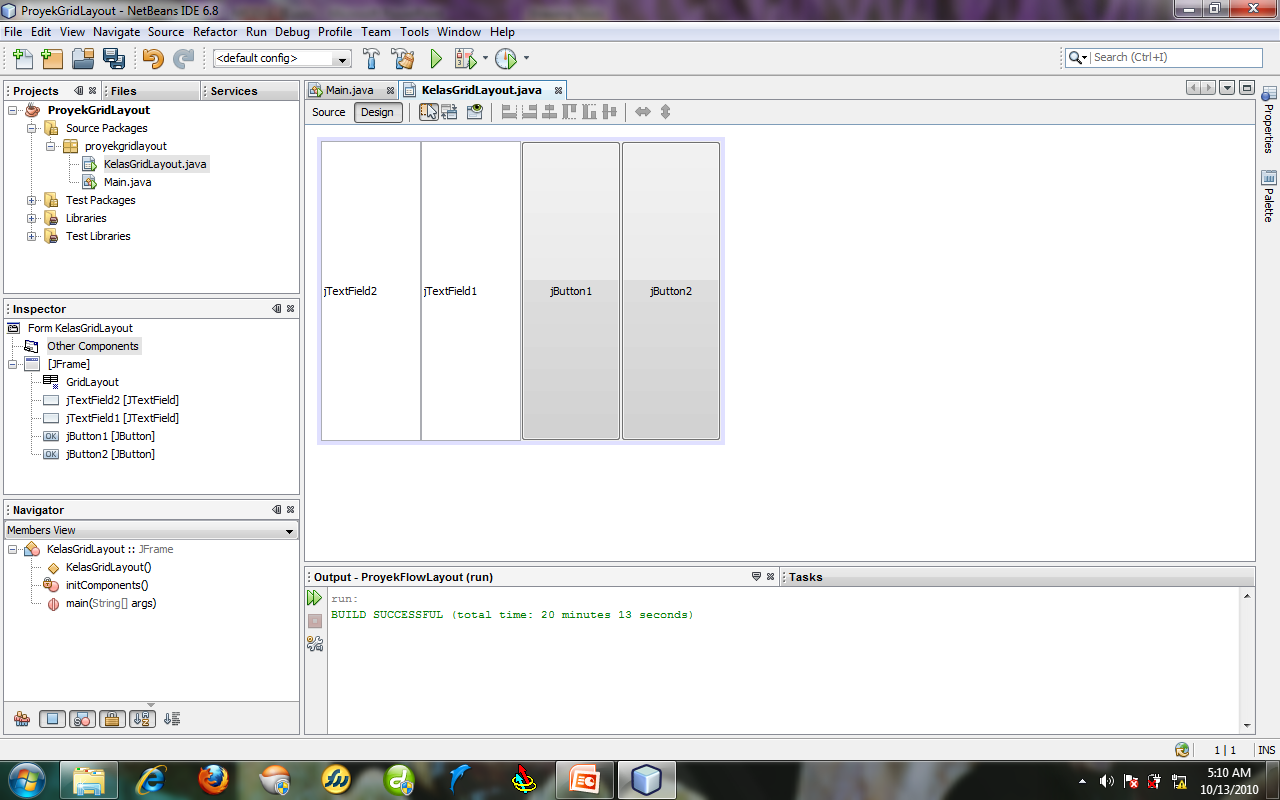 PROYEK GRID LAYOUT
Tampilan Awal:



Ubah Properti GridLayout, masuk ke panel Inspector  pilih GridLayout  klik kanan  pilih Properties
Set Colums = 3 dan Rows = 3 pada GridLayout Properties.
Sisipkan source code pada Main.java sebagai berikut:




Tampilan Akhir:
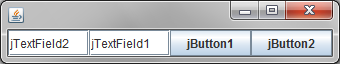 //TODO code application logic here
KelasGridLayout grid = new KelasGridLayout();
grid.setVisible(true);
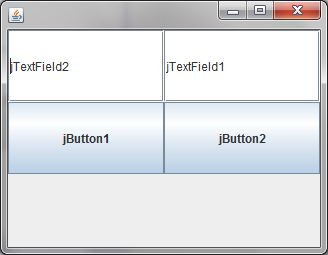 CARD LAYOUT
MEMILIKI KARAKTERISTIK YANG JAUH BERBEDA DENGAN MODEL LAYOUT YANG LAINNYA.
MENEMPATKAN KOMPONEN-KOMPONEN SATU DIATAS YANG LAINNYA SEPERTI TUMPUKKAN KARTU.
KITA HANYA BISA MELIHAT SATU DALAM SATU WAKTU, DAN ANDA DAPAT MENGGANTI KE PANEL YANG LAIN MENGGUNAKAN KONTROL LAIN YANG MEMILIH PANEL MANA YANG ADA DISEBELAH ATAS.
PROYEK CARD LAYOUT
Buat proyek baru (Projects: Java Application).
Lokasi Proyek simpan di Foder Anda.
Nama Proyek ProyekCardLayout
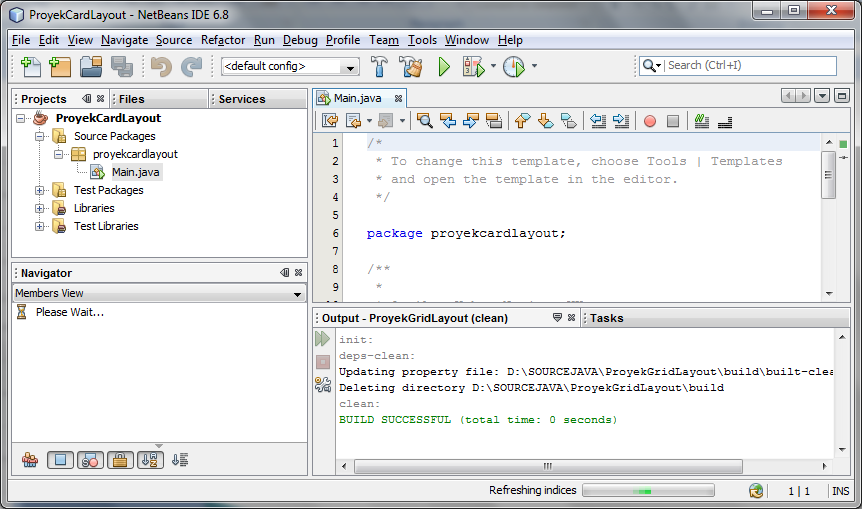 PROYEK CARD LAYOUT
Buatlah Form baru (gunakan: JFrame Form).
Nama Kelas Form ini: KelasCardLayout.
Aktifkan Palette Swing Control.
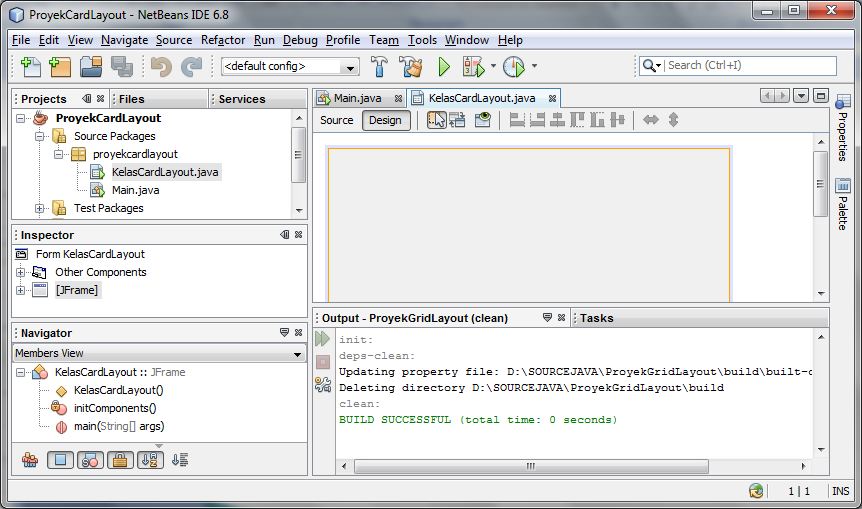 PROYEK CARD LAYOUT
Masuk ke jendela Inspector  Pilih JFrame   Klik Kanan  Pilih Layout  BorderLayout
Atau: klik kanan pada Form  Pilih Layout  BorderLayout
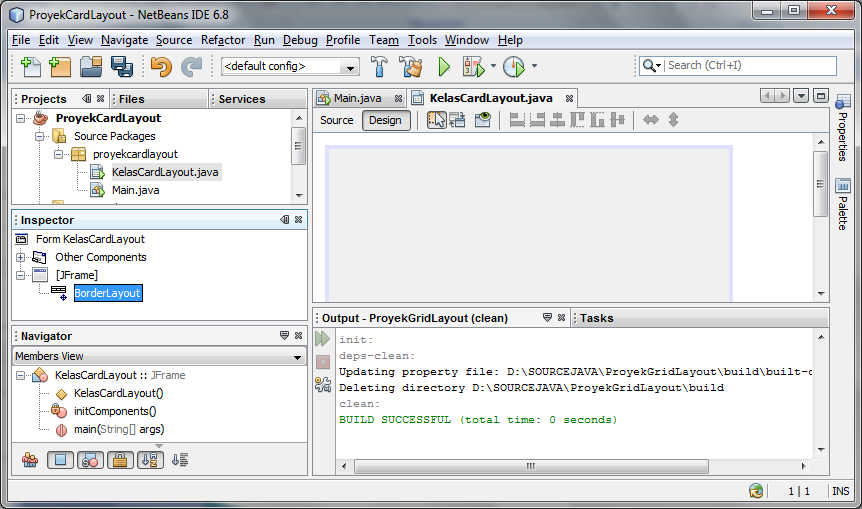 PROYEK CARD LAYOUT
Tambahkan 2 buah panel dengan posisi atas (first) dan bawah (center).
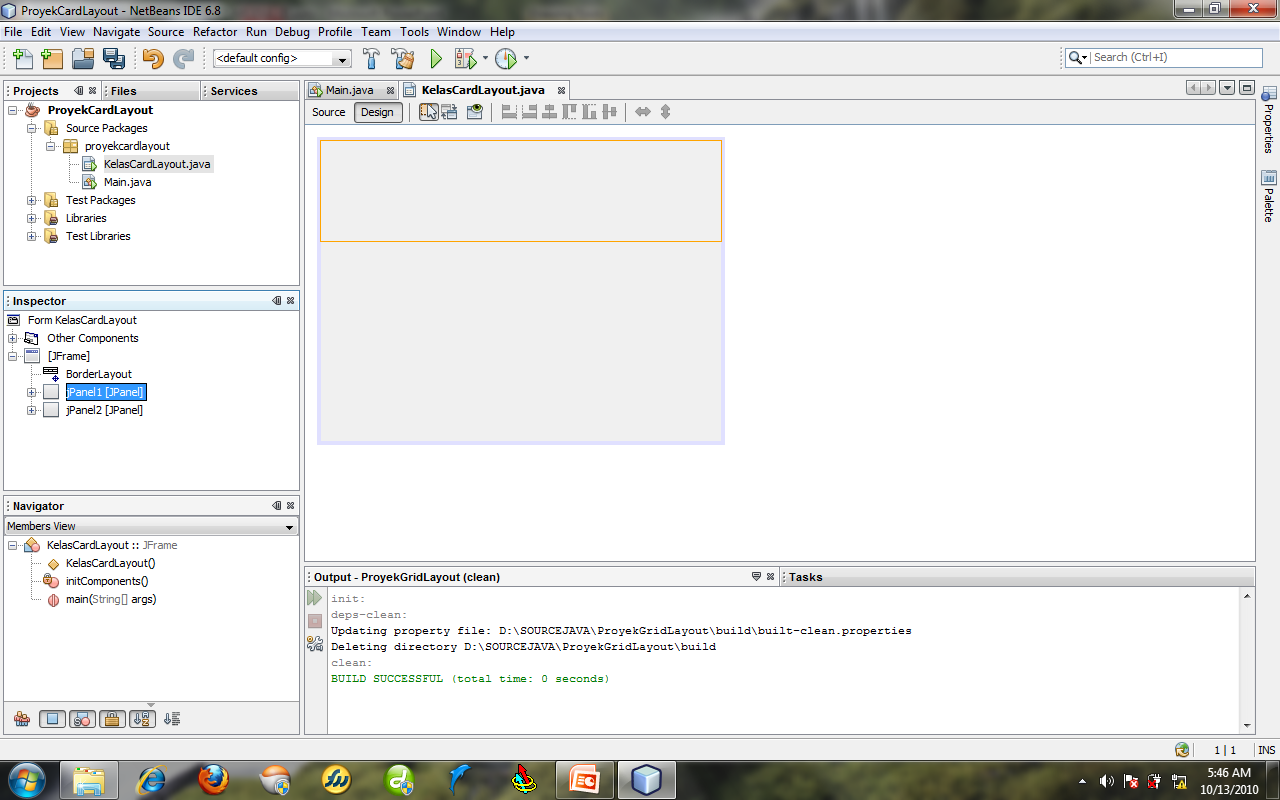 PROYEK CARD LAYOUT
Ubah nama variabel panel yang atas menjadi atasCardLayout, klik kanan panel  pilih Change Variable Name…
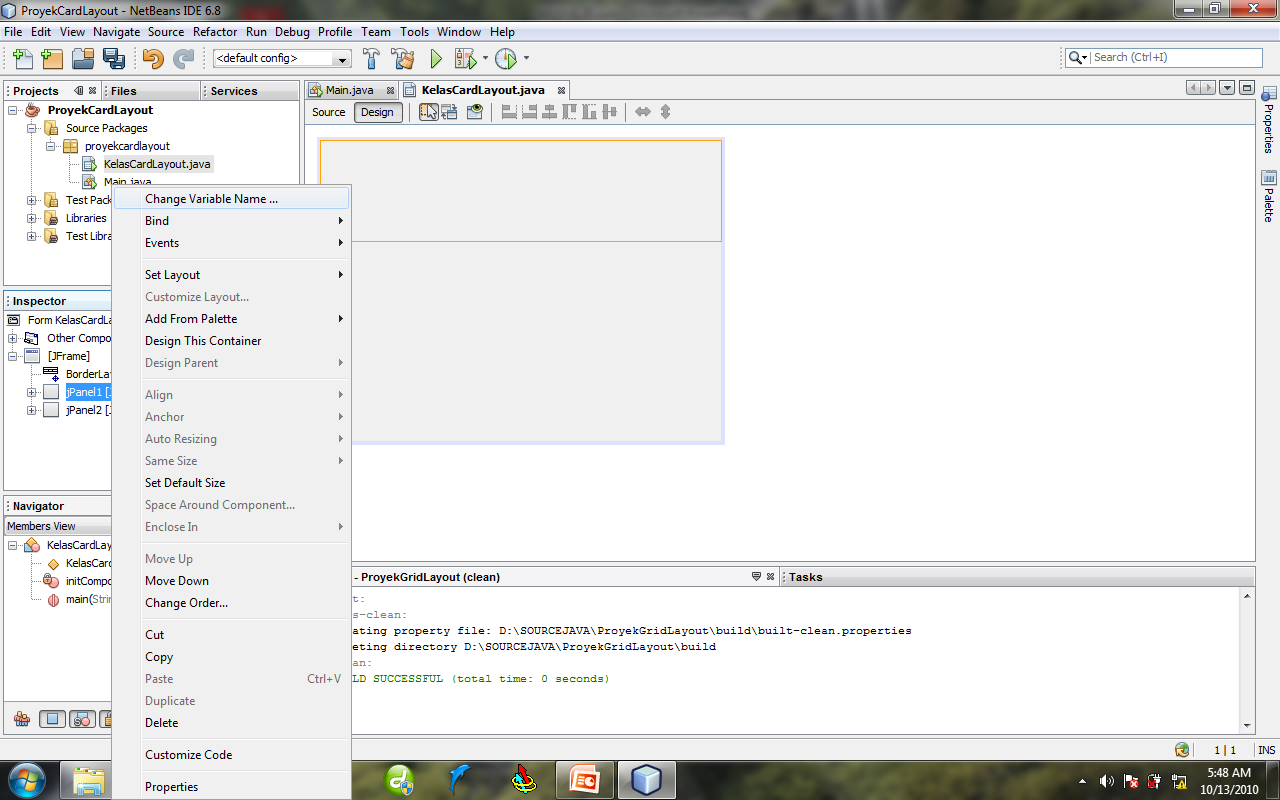 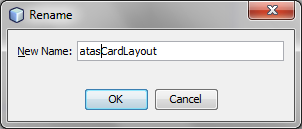 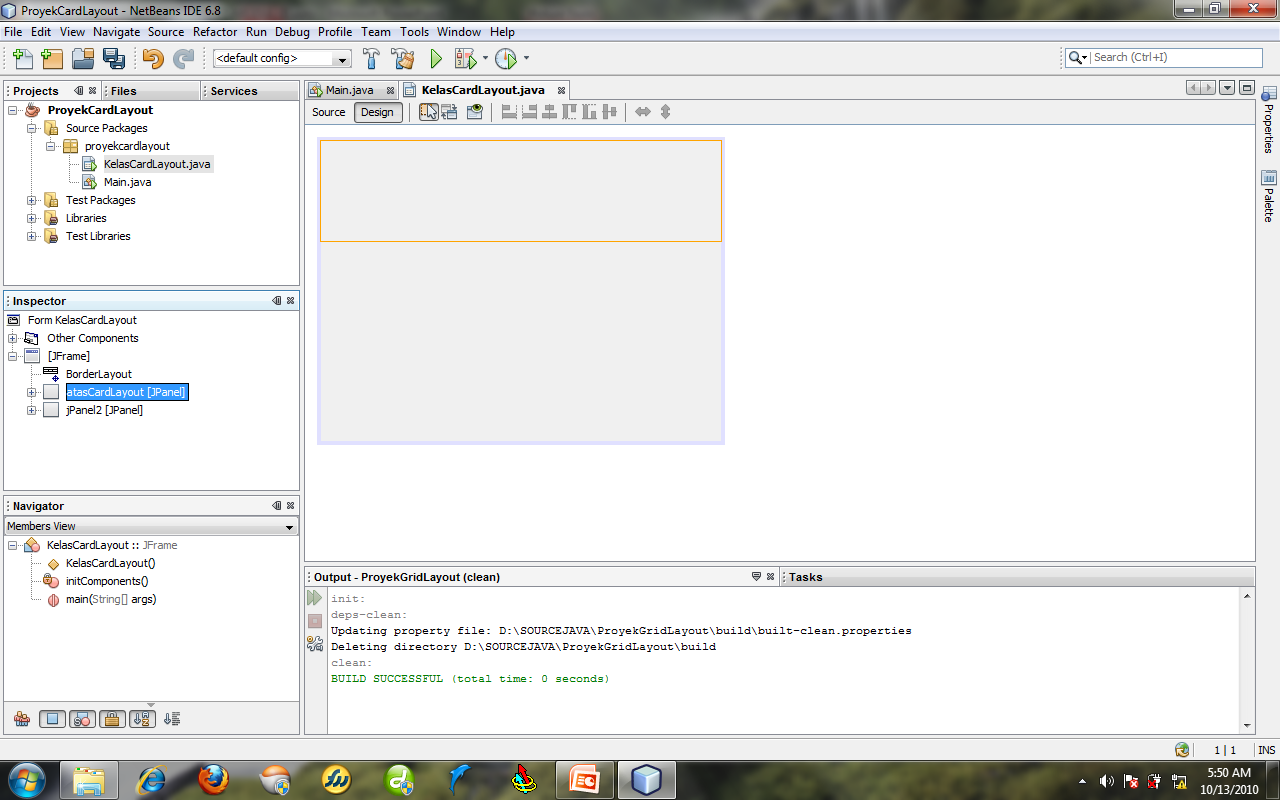 PROYEK CARD LAYOUT
Pada panel atas masukkan: JLabel, JComboBox, sehingga output yang diharapkan sebagai berikut:
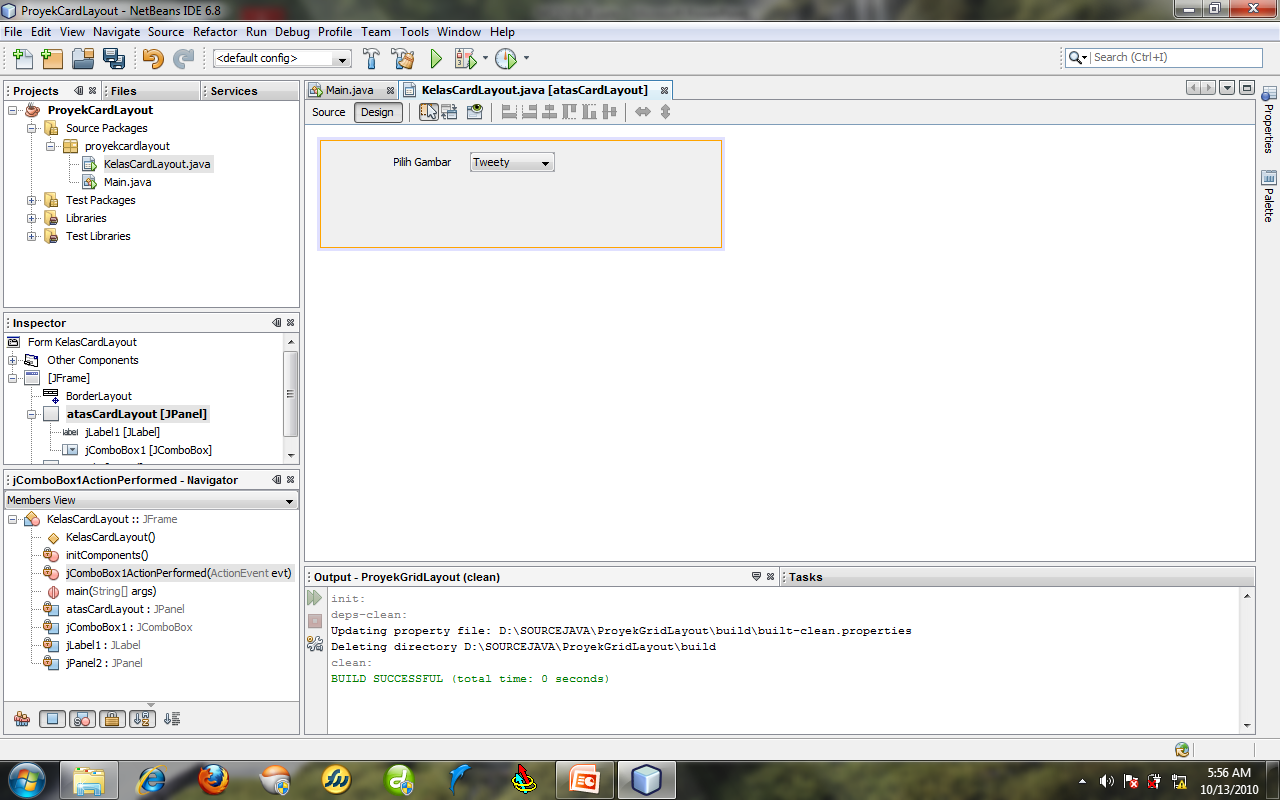 PROYEK CARD LAYOUT
Ubah nama variabel panel bawah menjadi bawahCardLayout, sisipkan 3 buah panel dari Pallete Containers. Ubah layout jadi CardLayout.
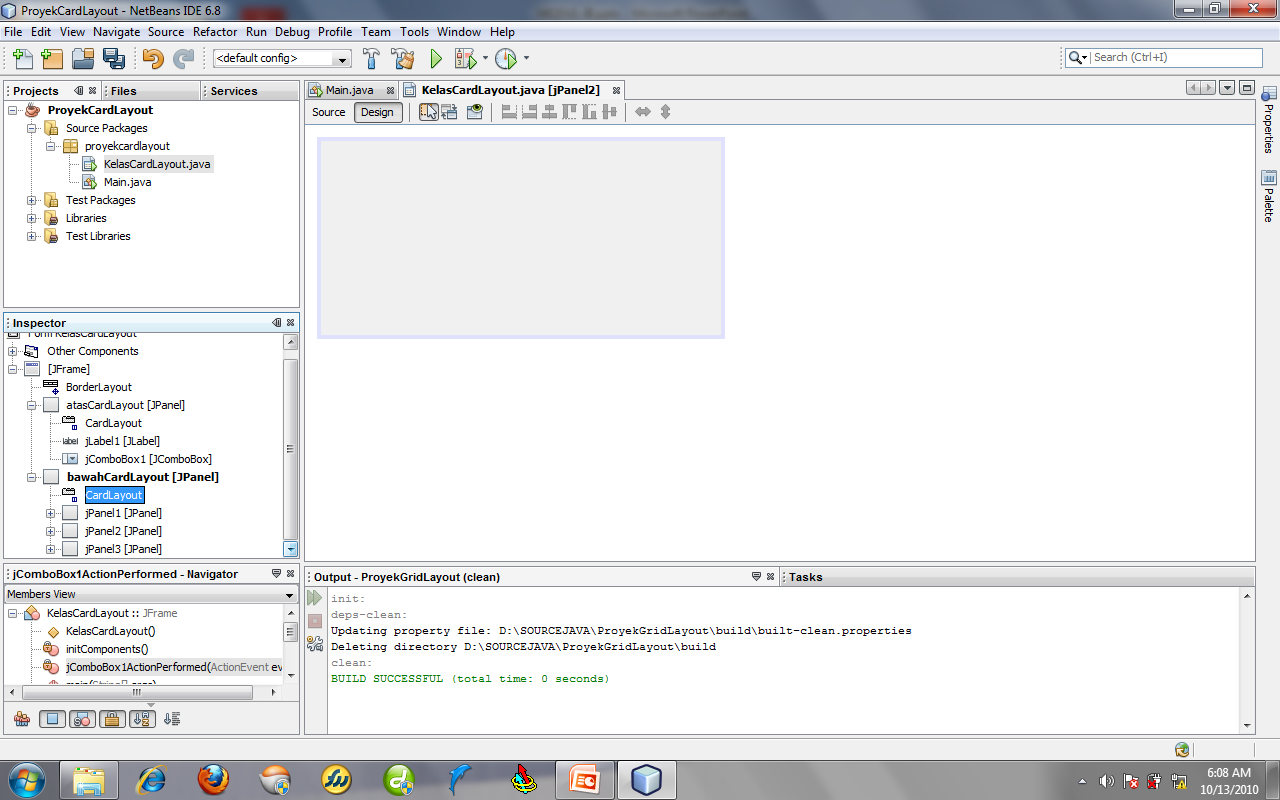 PROYEK CARD LAYOUT
Copy beberapa gambar yang sesuai dengan pilihan pada JComboBox ke Folder src dalam proyek ini.
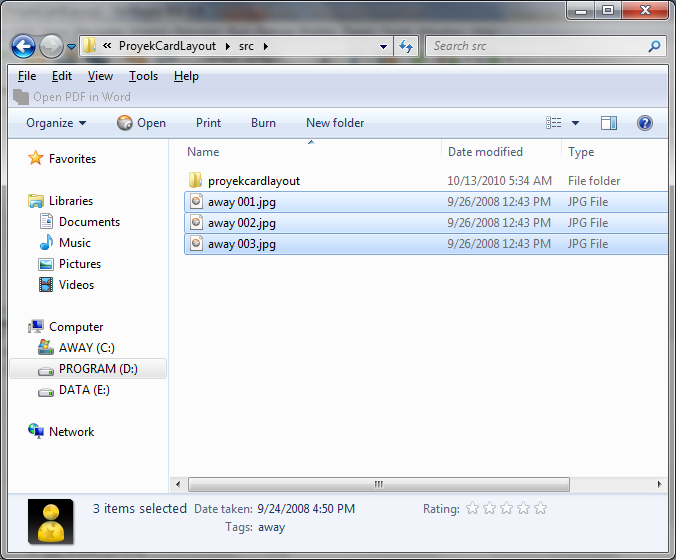 PROYEK CARD LAYOUT
Tambahkan JLabel pada salah satu panel yang berada pada panel bawahCardLayout.
Ubah properti Icon JLabel, pilih paket image sebagai berikut:
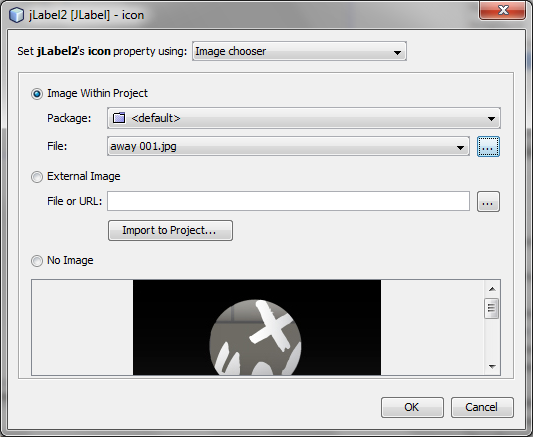 PROYEK CARD LAYOUT
Pada bagian import kelas tambahkan code berikut:


Tambahkan event item change pada JComboBox, klik JComboBox  pilih menu Events  Items  ItemsStateChanged, tambahkan code berikut:



Tambahkan code untuk memangil Form ini secara otomatis. Buka Main.java tambahkan code berikut:
import java.awt.CardLayout;
//TODO add your handling code here
CardLayout c1 = (CardLayout) (bawahCardLayout.getLayout());
c1.show(bawahCardLayout, String.valueOf(jComboBox1.getSelectedIndex()));
//TODO code application logic here:
KelasCardLayout CL = new KelasCardLayout();
CL.setVisible(true);
PROYEK CARD LAYOUT
Output Akhir:
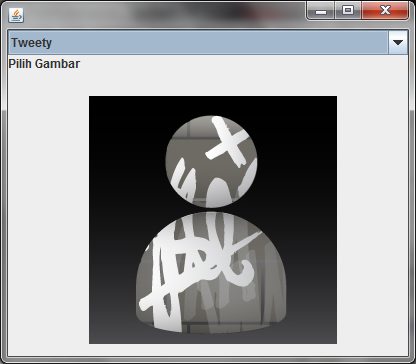 GRIDBAG LAYOUT
LAYOUT YANG SANGAT LUWES DAN AMPUH.
MENEMPATKAN KOMPONEN-KOMPONEN SECARA HOROZONTAL DAN VERTIKAL PADA KOTAK-KOTAK YANG DINAMIS.
SETIAP KOMPONEN TIDAK HARUS MEMILIKI UKURAN YANG SAMA.
PROYEK GRID BAG LAYOUT
Buat proyek baru (Projects: Java Application).
Lokasi Proyek simpan di Foder Anda.
Nama Proyek ProyekGridBagLayout
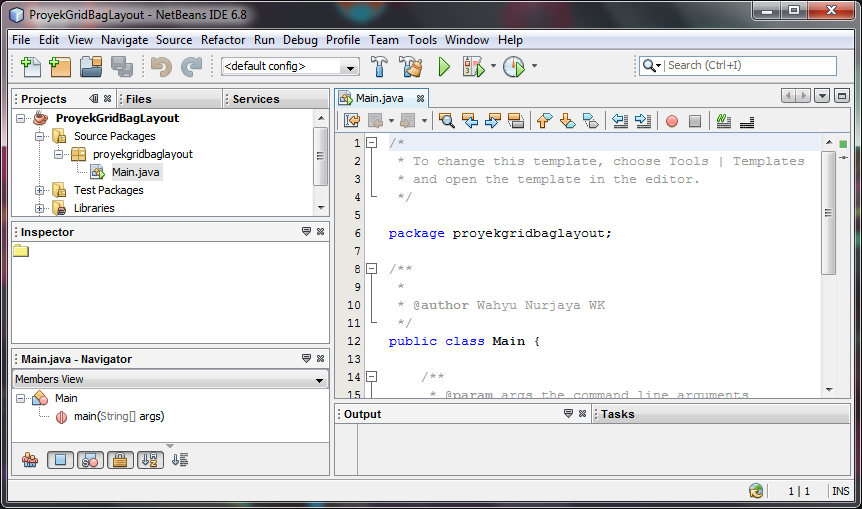 PROYEK GRID BAG LAYOUT
Buatlah Form baru (gunakan: JFrame Form).
Nama Kelas Form ini: KelasGridBagLayout.
Aktifkan Palette Swing Control.
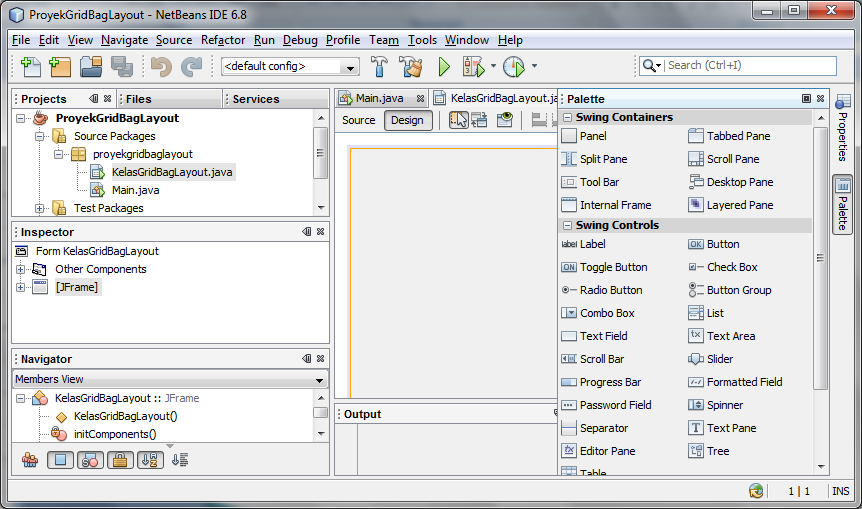 PROYEK GRID BAG LAYOUT
Untuk pertama kalinya biarkan Layout JFrame Form dalam keadaan default.
Tambahkan JLabel, JTextField, JRadioButton, JComboBox, JTextArea dan JButton.
Output yang diharapkan sebagai berikut:
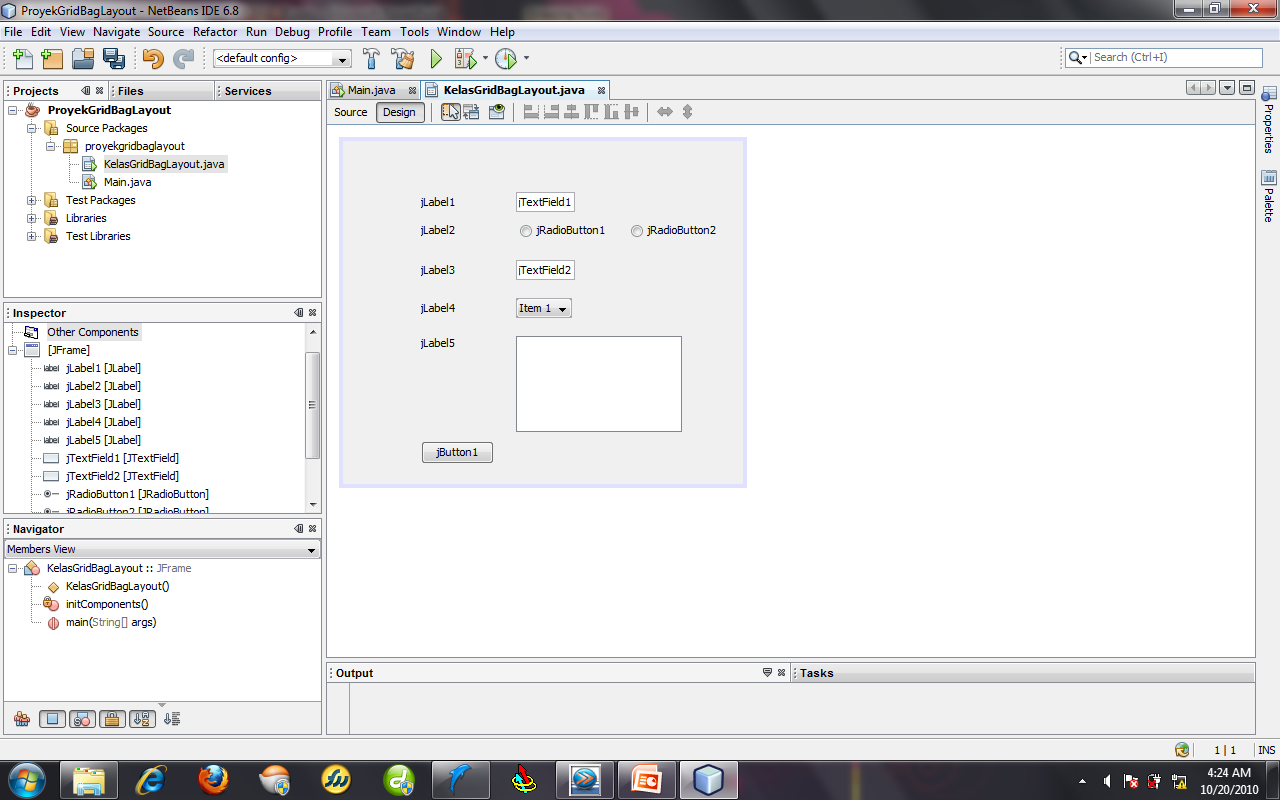 PROYEK GRID BAG LAYOUT
Masuk ke jendela Inspector  Pilih JFrame   Klik Kanan  Pilih Layout  GridBagLayout
Atau: klik kanan pada Form  Pilih Layout  GridBagLayout
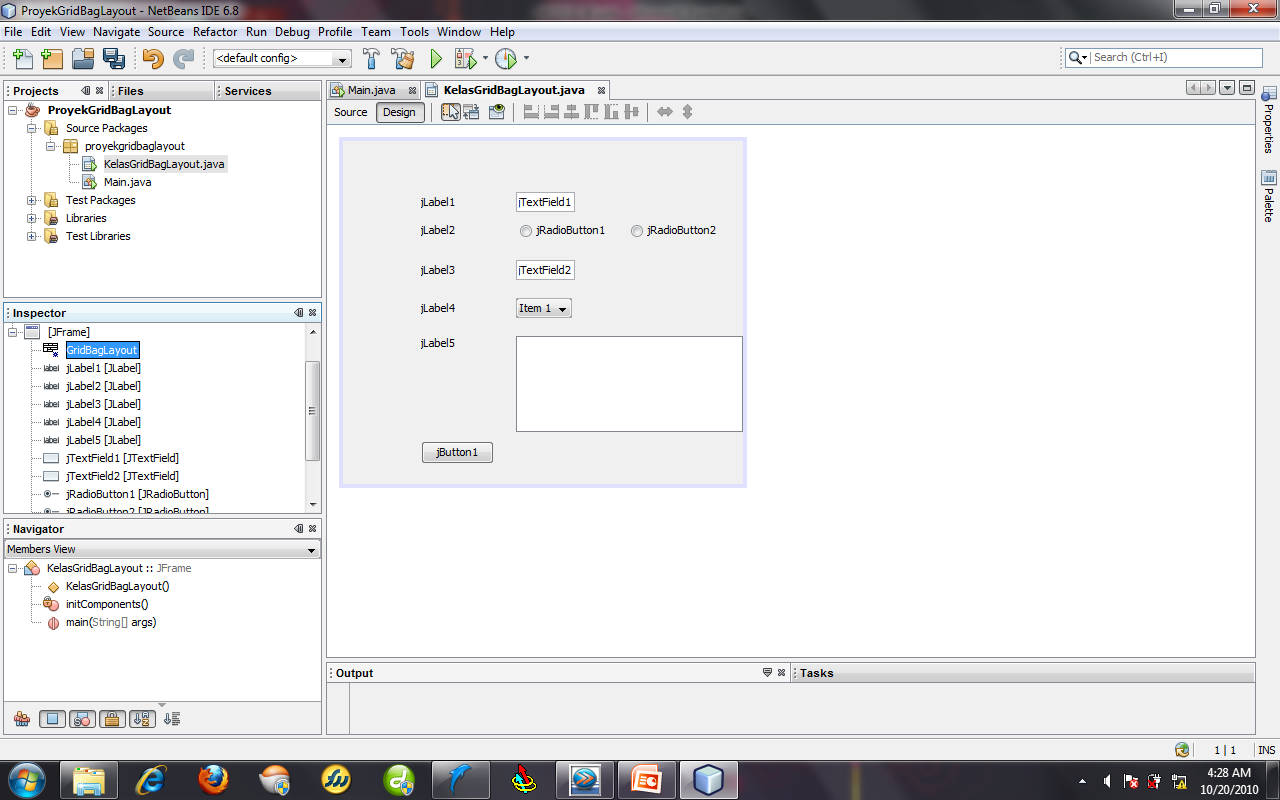 PROYEK GRID BAG LAYOUT
Masuk ke panel Inspector  klik kanan pada Layout GridBagLayout  pilih Customize
Output jendela Customize sebagai berikut:
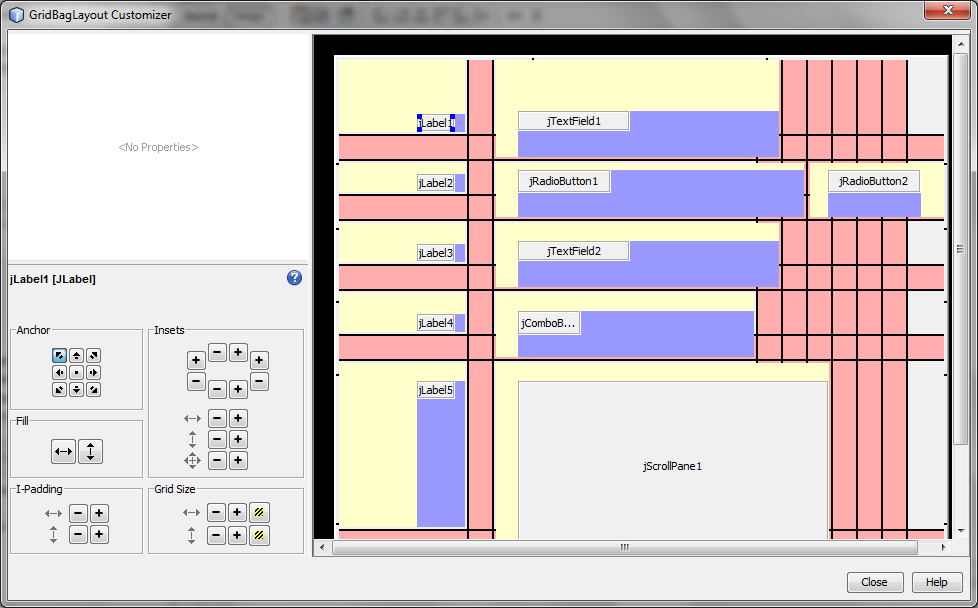 PROYEK GRID BAG LAYOUT
Anda dapat melakukan hal-hal sebagai berikut pada jendela customize:
Untuk melebarkan, pilih komponennya  klik (+) pada groupbox Grid Size.
Untuk mengurangi cell klik tombol (-).
Untuk memindah, lakukan proses Drag and Drop pada tiap komponen.
PROYEK GRID BAG LAYOUT
Output yang diharapkan:
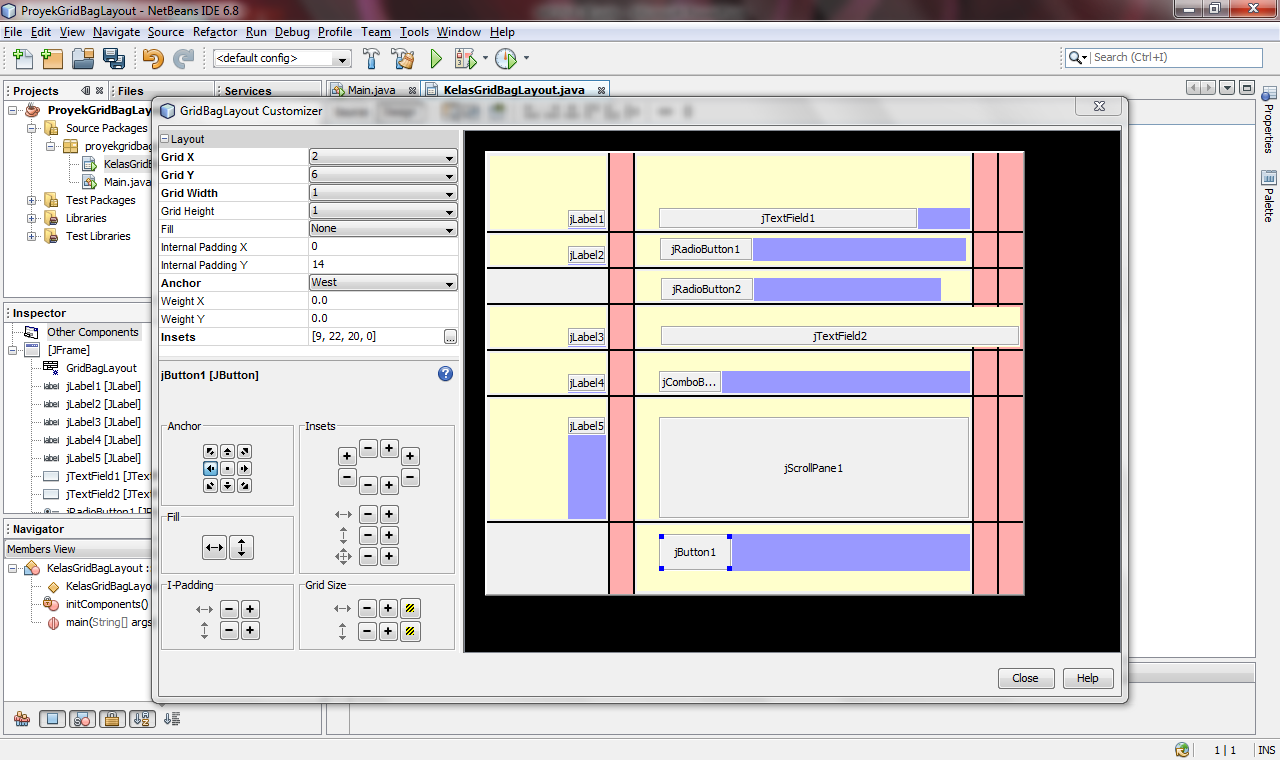 PROYEK GRID BAG LAYOUT
Tambahkan program pada Main.java untuk memanggil KelasGridBagLayout.
Kompilasi Program Anda, output sebagai berikut:
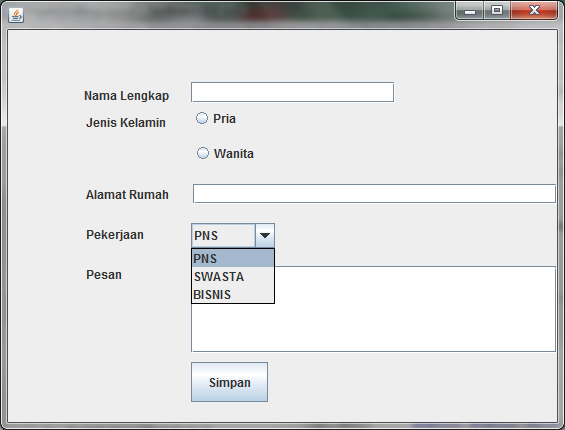 BOX LAYOUT
MEMUNGKINKAN BANYAK KOMPONEN YANG DAPAT DILETAKKAN SECARA VERTIKAL MAUPUN HOROZONTAL.
KETIKA UKURAN FRAME DIUBAH SUSUNAN KOMPONEN TIDAK AKAN TERGULUNG ATAU TETAP TERSUSUN VERTIKAL JIKA TERDAPAT KOMPONEN YANG DISUSUN SECARA VERTIKAL.
PROYEK BOX LAYOUT
Buat proyek baru (Projects: Java Application).
Lokasi Proyek simpan di Foder Anda.
Nama Proyek ProyekBoxLayout
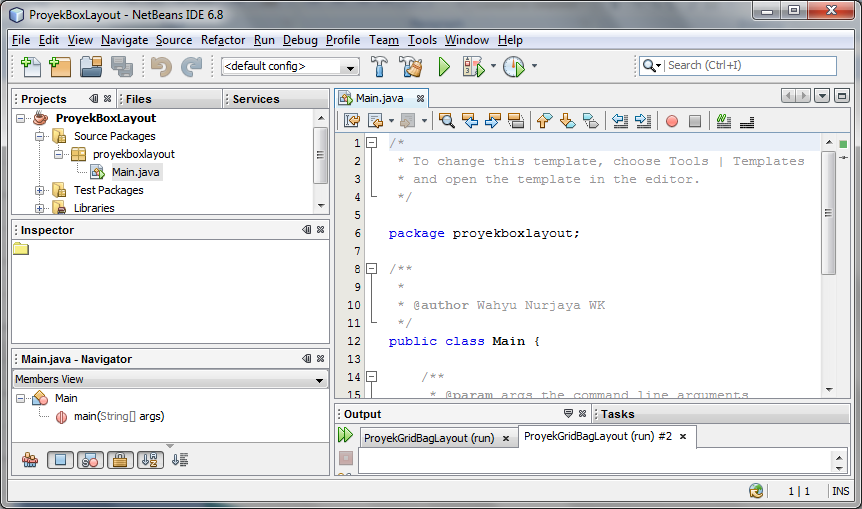 PROYEK BOX LAYOUT
Buatlah Form baru (gunakan: JFrame Form).
Nama Kelas Form ini: KelasBoxLayout.
Aktifkan Palette Swing Containers.
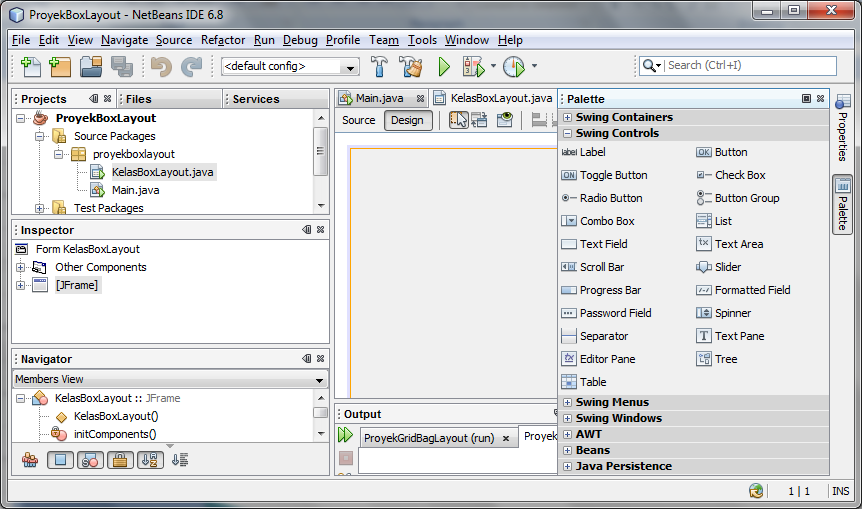 PROYEK BOX LAYOUT
Set layout JFrame menjadi BorderLayout.
Tambahkan 2 buah Panel dengan posisi atas (first) dan bawah (center)
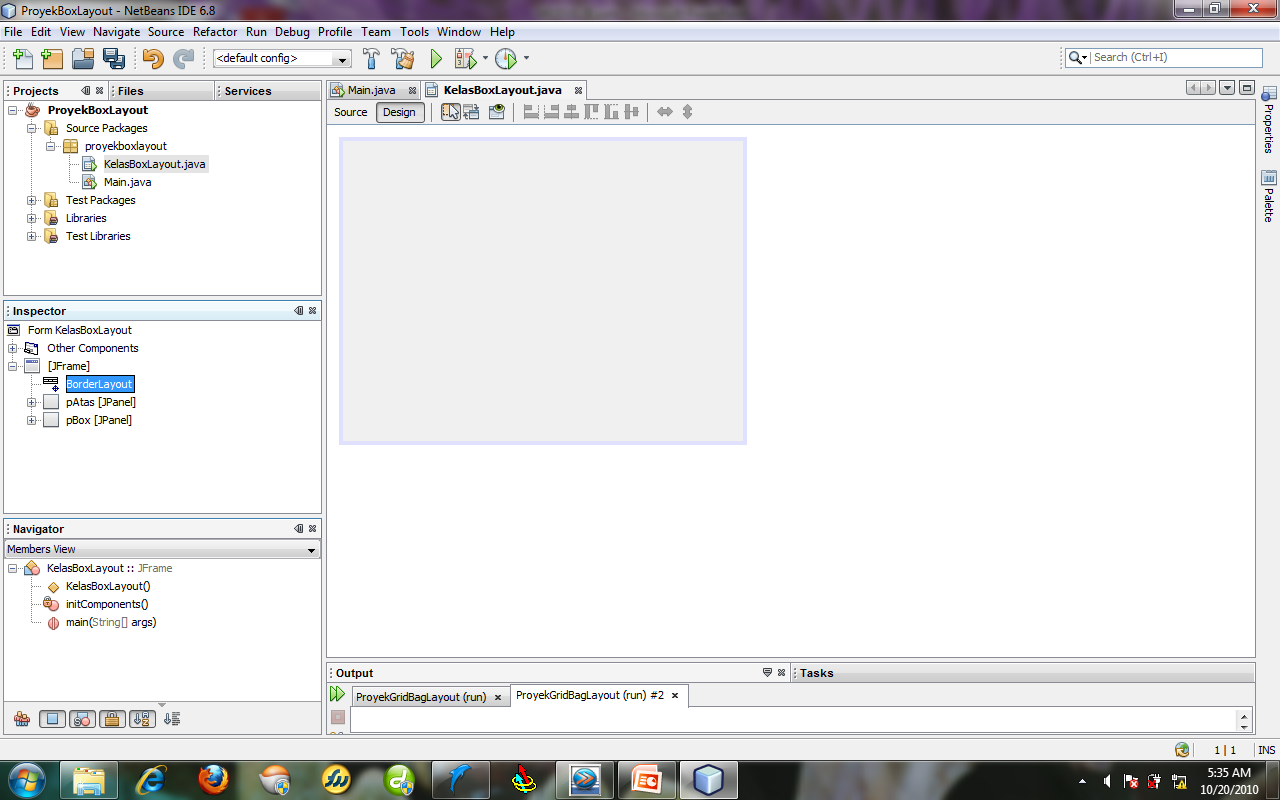 PROYEK BOX LAYOUT
Pada panel pAtas masukkan JLabel dan JComboBox
Ganti Text JLabel menjadi “BOX MODEL”.
Isi JComboBox dengan “X Axis” dan “Y Axis”.
Output sebagai berikut:
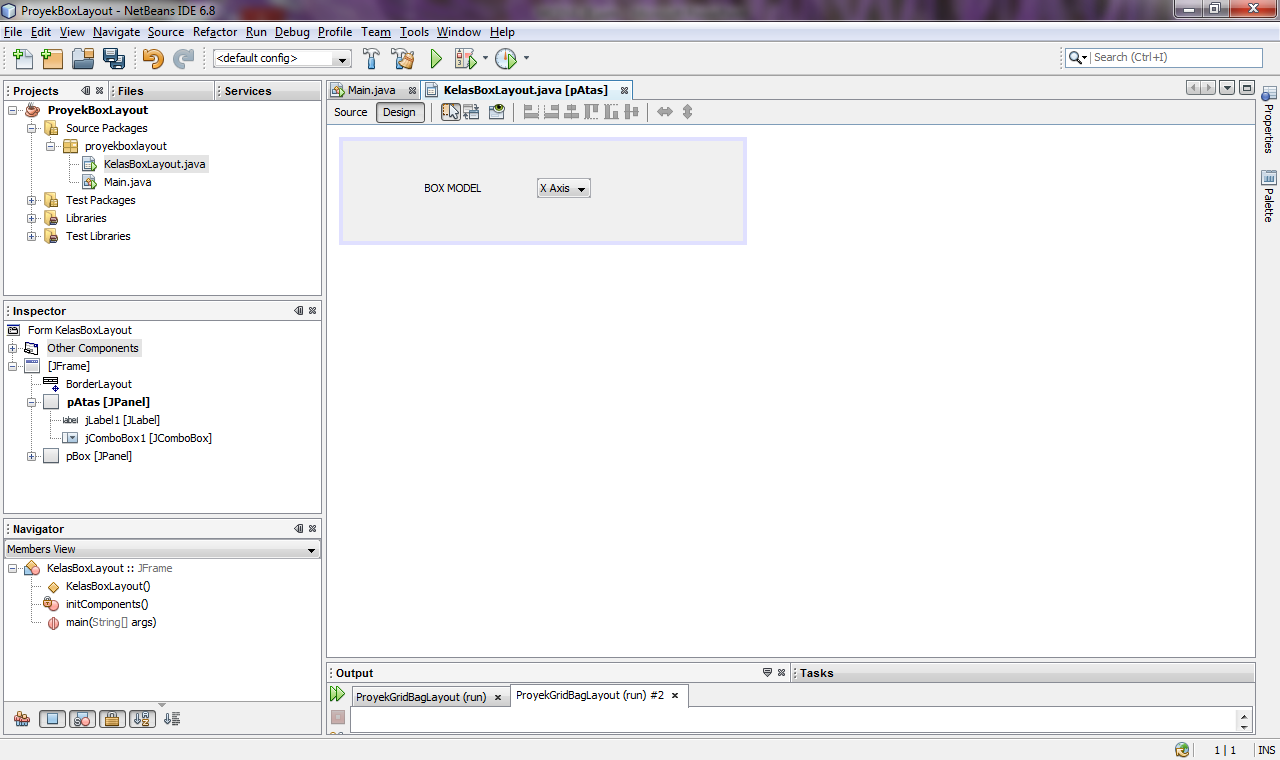 PROYEK BOX LAYOUT
Masukkan 3 buah JLabel pada panel pBox.
Pada setiap JLabel masukkan Icon gambar yang Anda sukai.
Atur panel pBox menjadi BoxLayout.
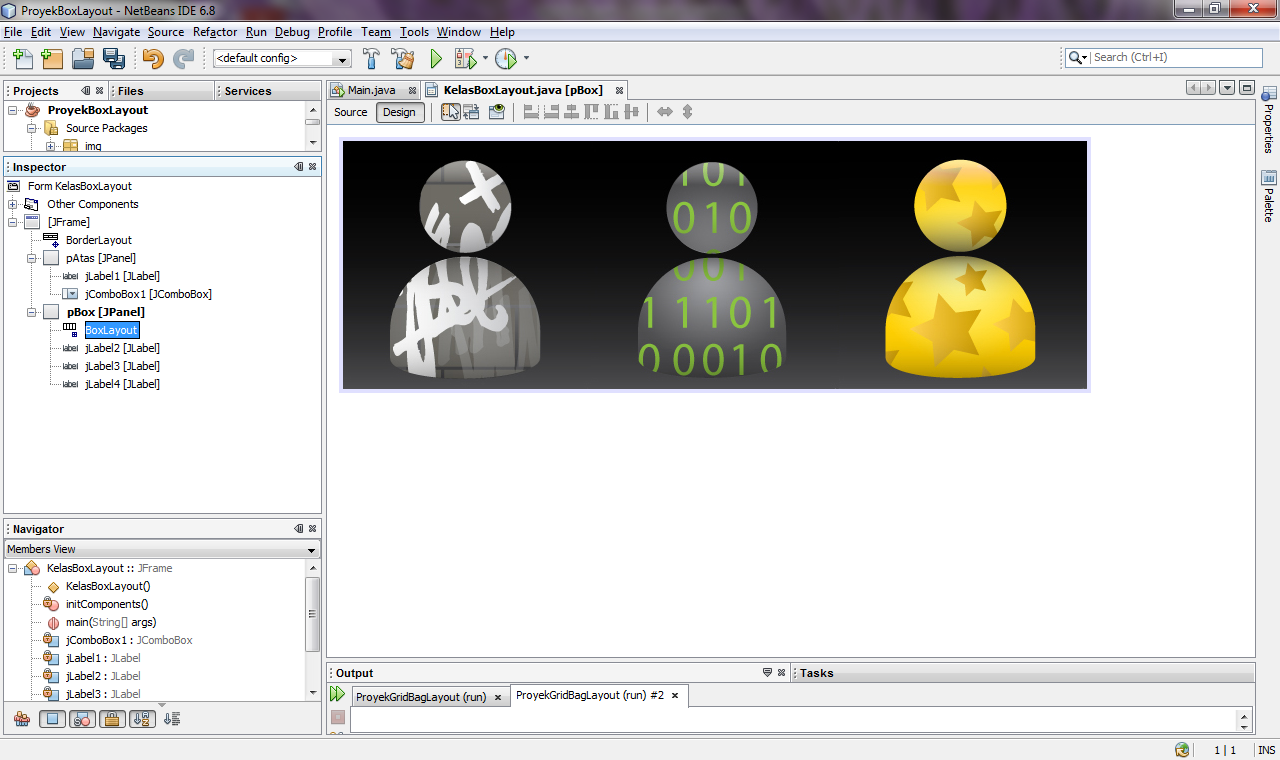 PROYEK BOX LAYOUT
Tambahkan event item change pada pilihan JComboBox. 
Klik kanan JComboBox  Events  Item  ItemStateChange
Tuliskan code berikut:




Tambahkan program pada Main.java untuk memanggil KelasBoxLayout.
Kompilasi Program Anda.
//TODO add your handling code here:
if(jComboBox1.getSelectedIndex() == 0)
   pBox.setLayout(new javax.swing.BoxLayout(pBox, javax.swing.BoxLayout.X_AXIS));
else
if(jComboBox1.getSelectedIndex() == 1)
   pBox.setLayout(new javax.swing.BoxLayout(pBox, javax.swing.BoxLayout.Y_AXIS));
 this.pack();
PROYEK BOX LAYOUT
Output untuk X_AXIS:
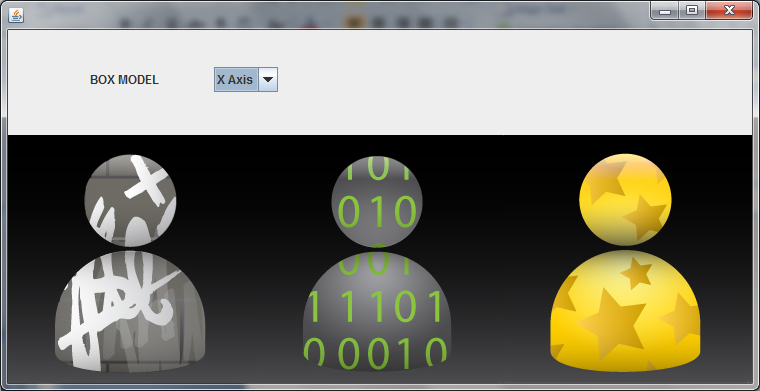 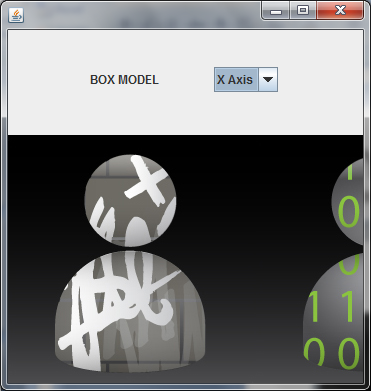 PROYEK BOX LAYOUT
Output untuk Y_AXIS
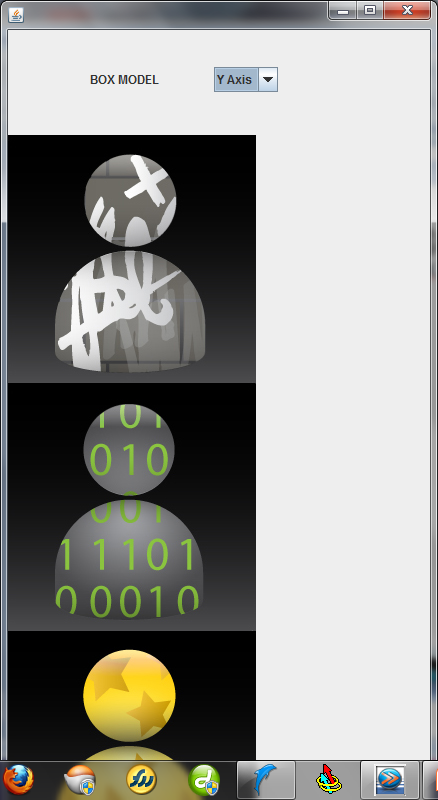 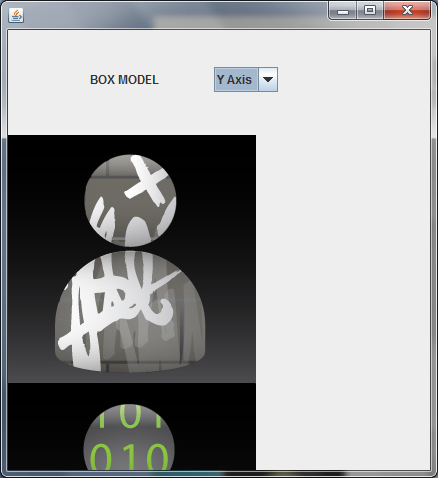 PROYEK KOMBINASI LAYOUT
Buat proyek baru (Projects: Java Application).
Lokasi Proyek simpan di Foder Anda.
Nama Proyek ProyekKombinasiLayout
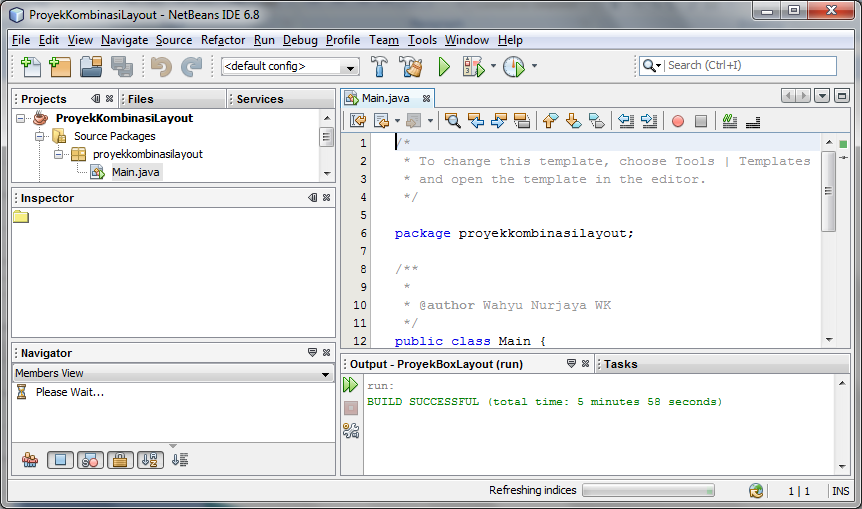 PROYEK KOMBINASI LAYOUT
Buatlah Form baru (gunakan: JFrame Form).
Nama Kelas Form ini: KelasKombinasiLayout.
Aktifkan Palette Swing Containers.
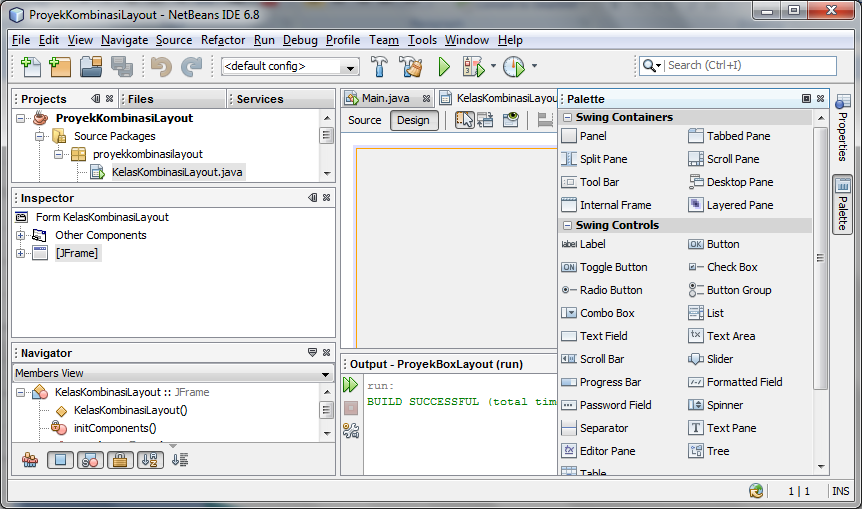 PROYEK KOMBINASI LAYOUT
Tambahkan JPanel1 atur posisi pada Before.
Tambahkan JPanel2 atur posisi pada Center.
Set JPanel1  Layout  FlowLayout, masukkan lima buah Jbutton.
Tambahkan tiga JLabel pada JPanel2, setiap JLabel set Icon gambarnya.
Set JPanel2  Layout  CardLayout
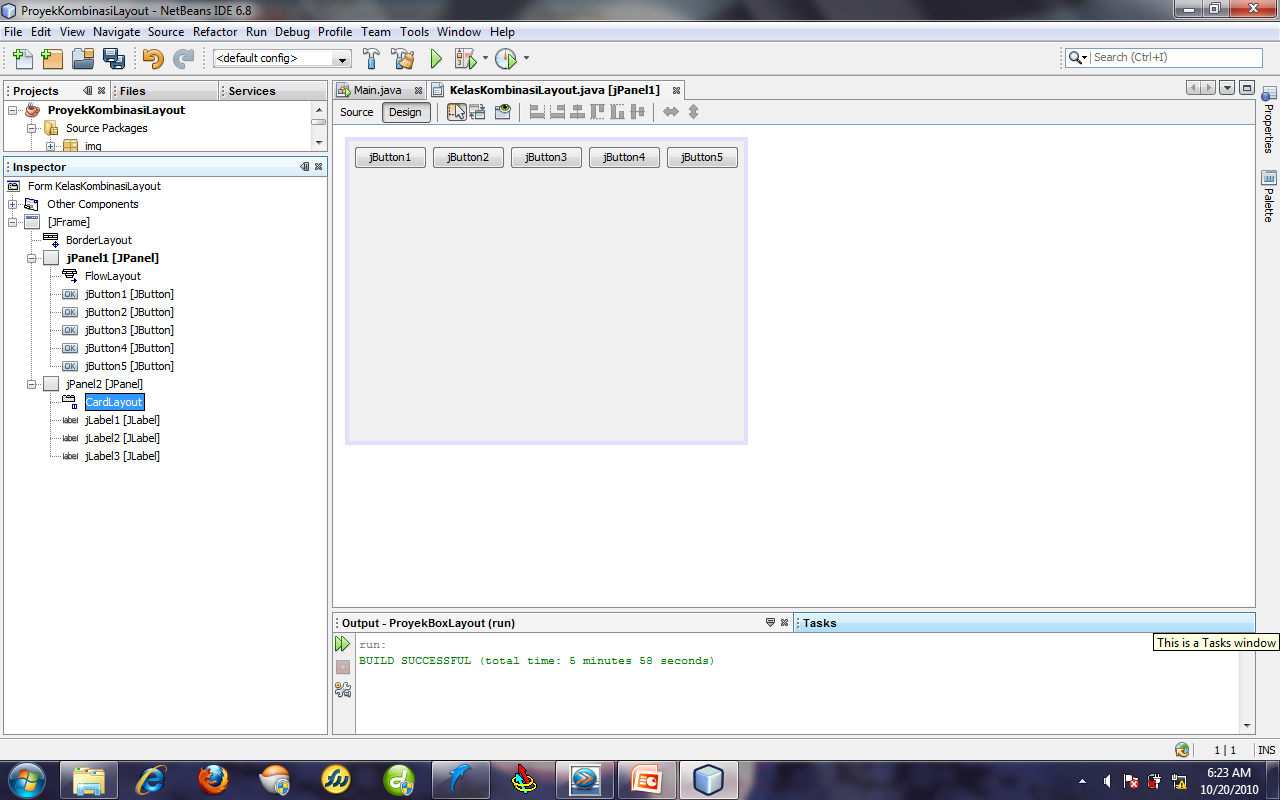 PROYEK KOMBINASI LAYOUT
Tambahkan import java.awt.CardLayout; pada KelasKombinasiLayout.
Tambahkan event klik pada JButton.
Pilih JButton1  klik kanan  Events  Action  actionPerformed
Ketikan program berikut: (berlaku untuk JButton2 dan seterusnya, ganti indexnya saja)





Tambahkan program pada Main.java untuk memanggil KelasKombinasiLayout.
//TODO add your handling code here:
CardLayout c1 = (CardLayout)(jPanel2.getLayout());
c1.show(jPanel2,"0");
PROYEK KOMBINASI LAYOUT
Output JButton1 yang diharapkan:
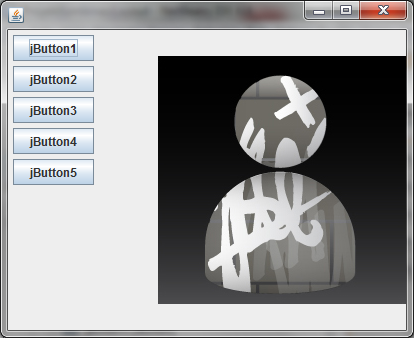 PROYEK KOMBINASI LAYOUT
Output JButton2 yang diharapkan:
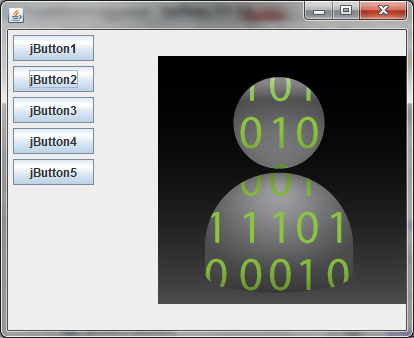 PROYEK KOMBINASI LAYOUT
Output JButton3 yang diharapkan:
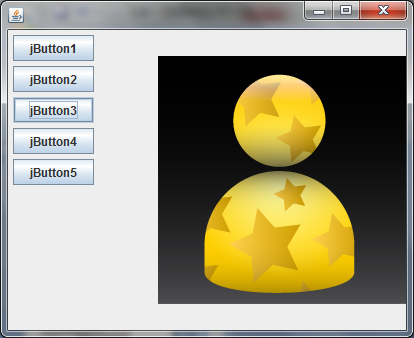 Thank You….!